お金を貯める
①どうしてお金を貯めるの？
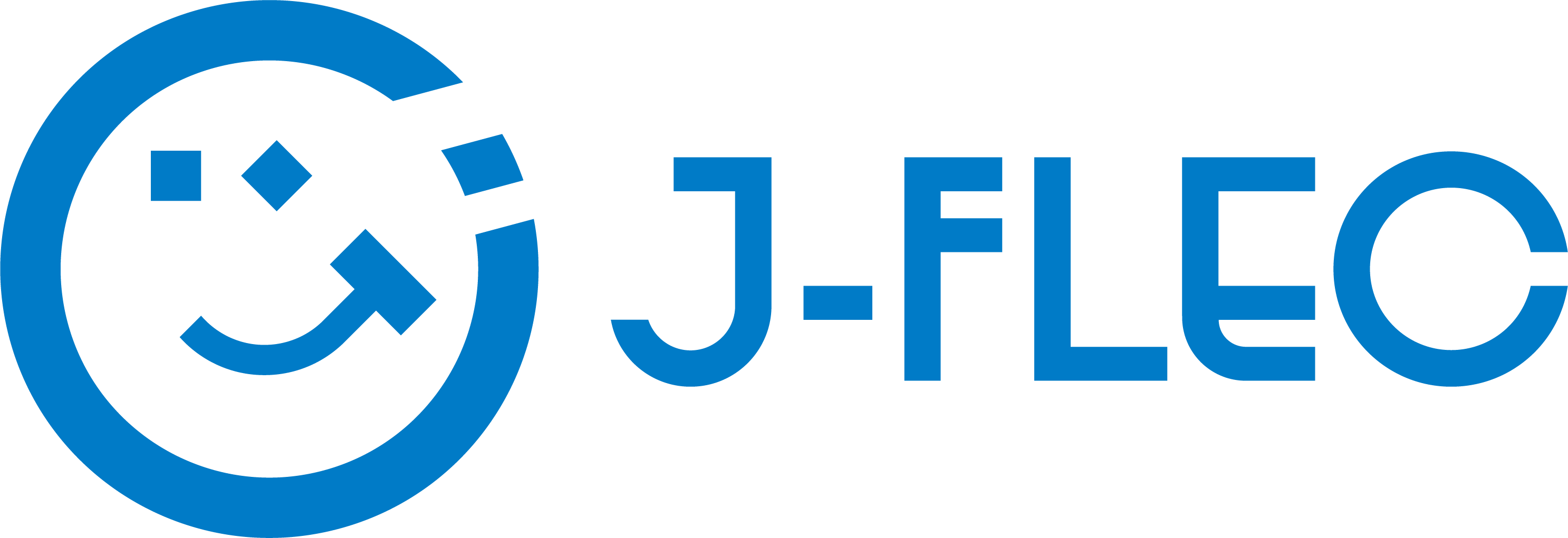 お金を貯める① どうしてお金を貯めるの？
どうしてお金を貯めるの？
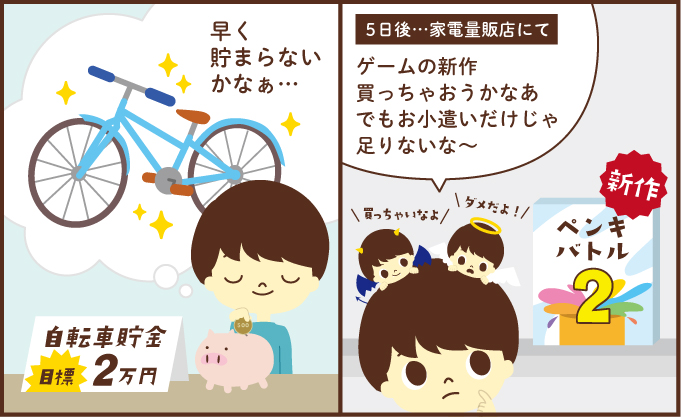 2
お金を貯める① どうしてお金を貯めるの？
どうしてお金を貯めるの？
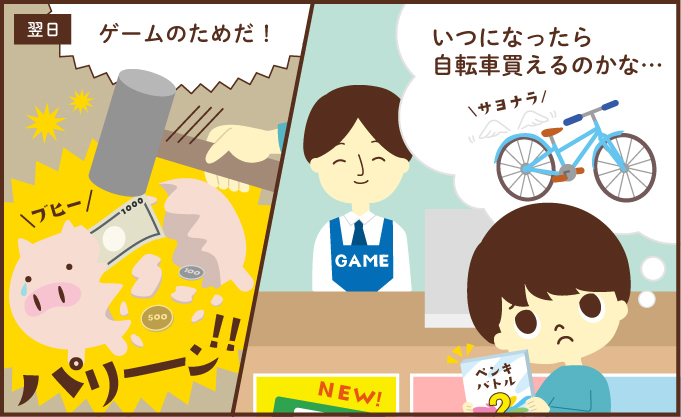 3
お金を貯める① どうしてお金を貯めるの？
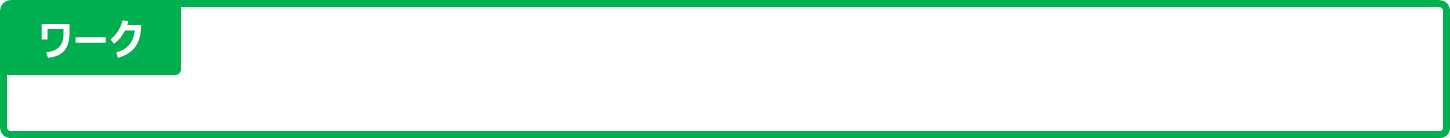 あなたの「お金を貯める目的（理由）」について考えて、ワークシートに
書きましょう。
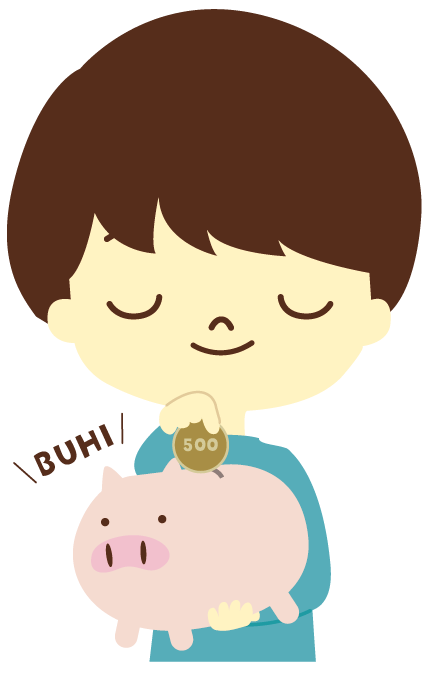 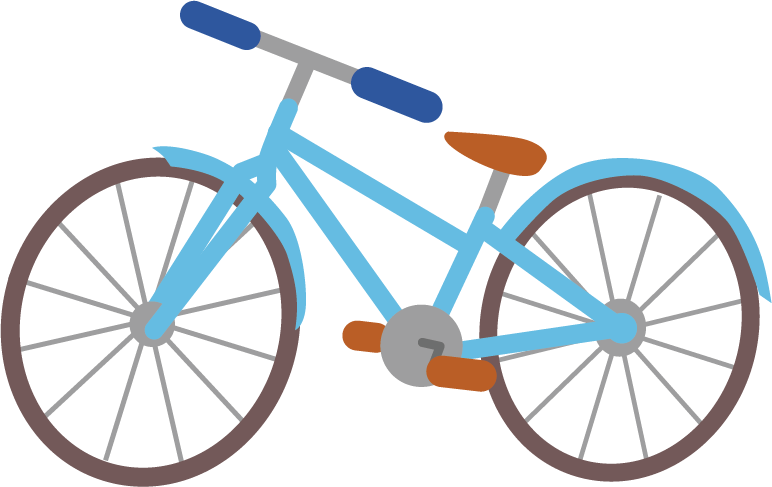 あゆむくんの場合は、「新しい自転車を買う」ために、お金を貯めていました。
4
お金を貯める① どうしてお金を貯めるの？
どうしてお金を貯めるの？高校生の場合
「目的を持ってお金を貯めている」、「目的はないが、お金を貯めている」を
合わせると、約68％の高校生が貯金をしています。
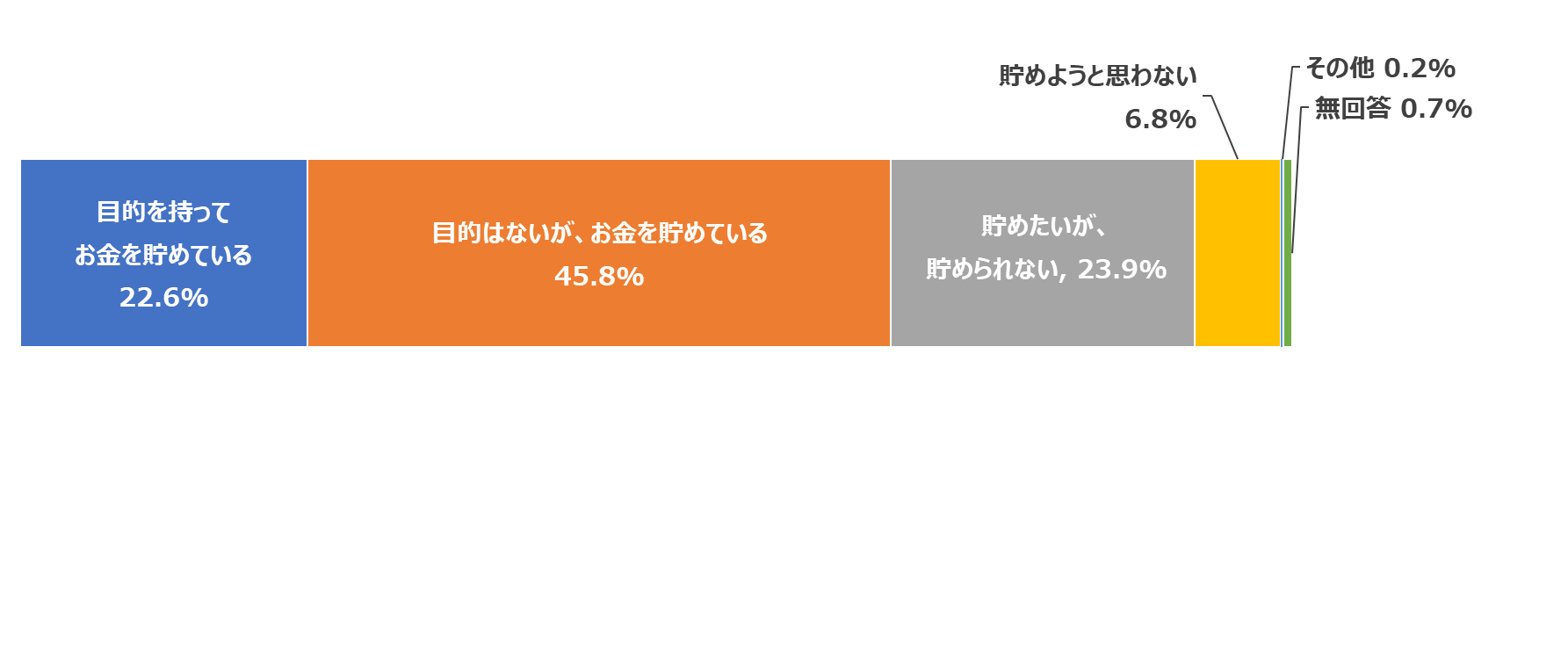 全体（N=3,125）
出典：公益財団法人 消費者教育支援センター・公益財団法人 生命保険文化センター
「2021年度 高校生の消費生活と生活設計に関するアンケート調査報告書」
5
お金を貯める① どうしてお金を貯めるの？
どうしてお金を貯めるの？高校生の場合
貯金の目的についての自由記述では、「欲しいものを買うため」という
回答が最も多くありました。
その他には、将来のため、進学のためなどの回答もありました。
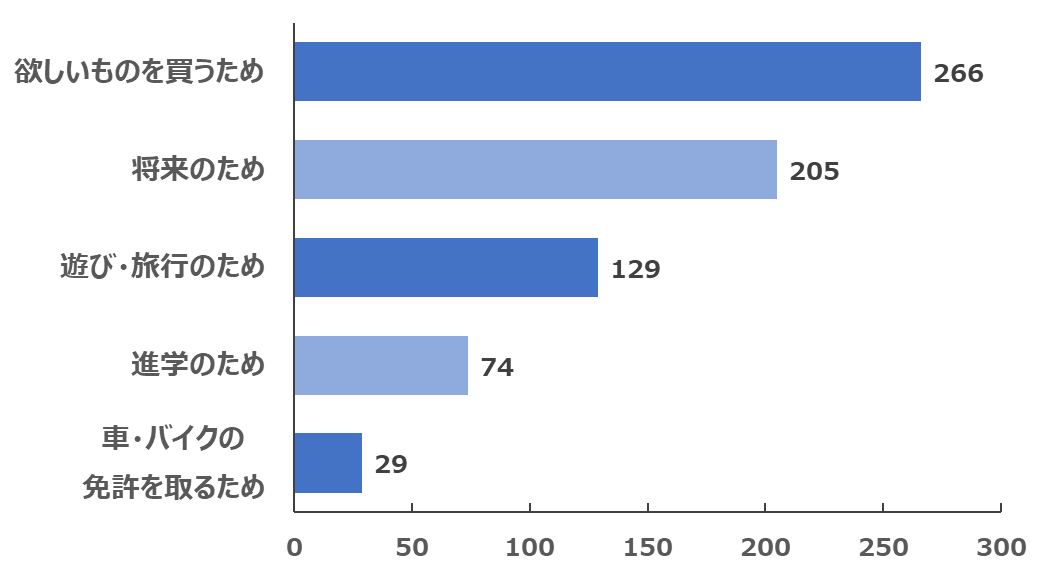 楽器・本・ゲーム・CD・
グッズ・パソコン等
一人暮らし・
夢のため等
遊びに行く・旅行に行く・
修学旅行のため等
大学・専門学校・
学費等
出典：公益財団法人 消費者教育支援センター・公益財団法人 生命保険文化センター
「2021年度 高校生の消費生活と生活設計に関するアンケート調査報告書」
6
お金を貯める① どうしてお金を貯めるの？
どうしてお金を貯めるの？大人の場合
お金を貯める理由は老後の生活資金が６２．８％と最も高く、
その次に病気や不時の災害への備えが４７．２％となっています。
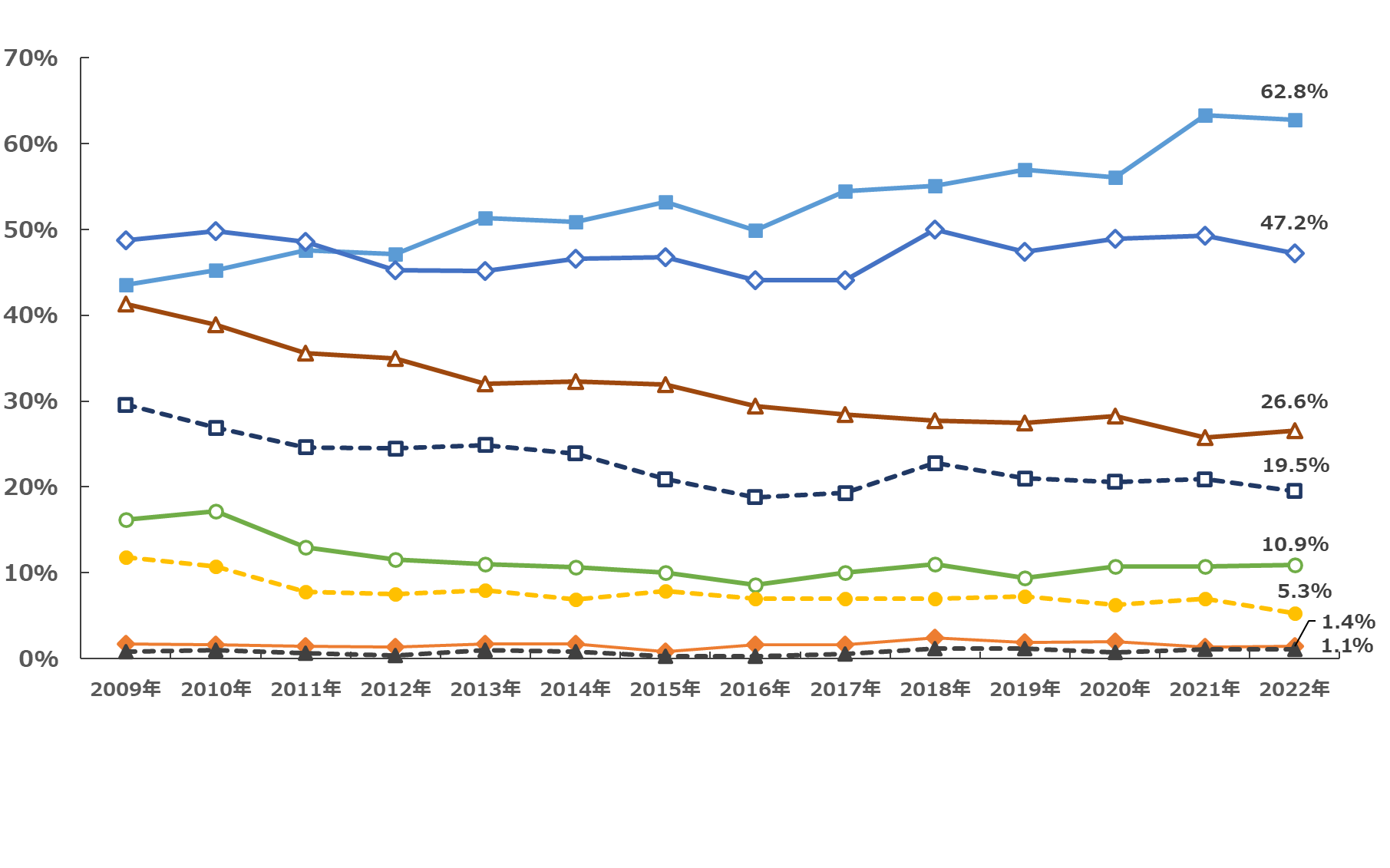 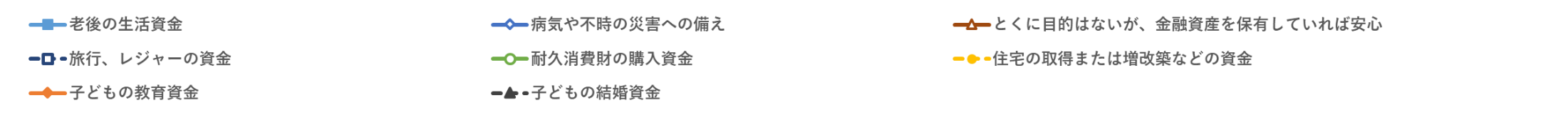 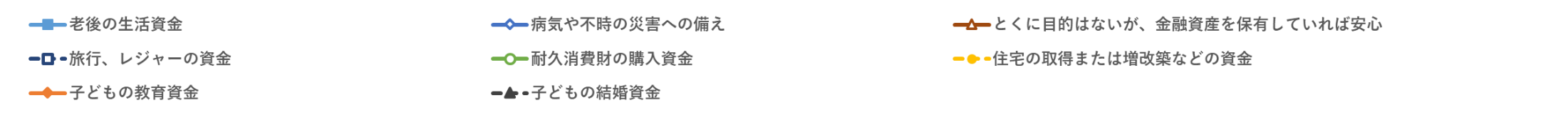 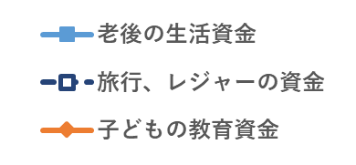 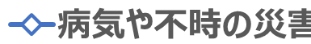 出典：知るぽると「家計の金融行動に関する世論調査［単身世帯調査］令和4年調査結果」
7
お金を貯める① どうしてお金を貯めるの？
お金の貯め方
お金の貯め方は、「家庭で貯める」と「銀行など金融機関に預ける」の
２つの方法があります。

それぞれの特徴を知り、自分に合った方法でお金を貯めていけるようにしましょう。
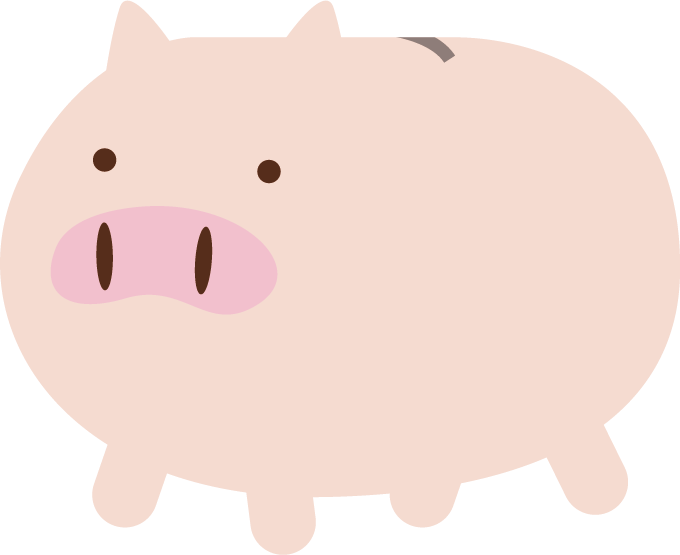 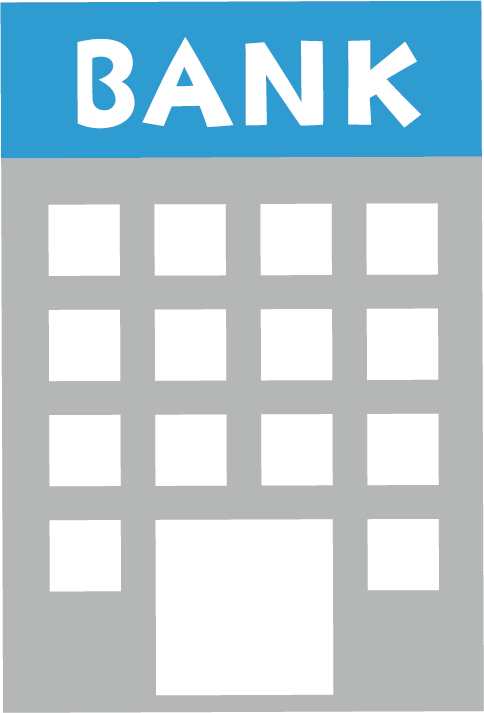 ※ Automated Teller Machine（現金自動預払機）
8
お金を貯める① どうしてお金を貯めるの？
●将来の不測の事態に備えて、
　 お金を貯めておく必要性について
　 理解しよう。

●お金の貯め方は2つ。
　 家庭で貯めるか、銀行などに預ける。

●それぞれの特徴を理解して、
   目的に合った貯め方を選択しよう。
9
お金を貯める① どうしてお金を貯めるの？《補足》
「15歳のお金と暮らし」に関するデータ
15歳のお金と暮らしを巡る状況や態度に関するアンケート調査の結果です。
出典：知るぽると 「15歳のお金とくらしに関する知識・行動調査」 (2023年)
10
※未対応※